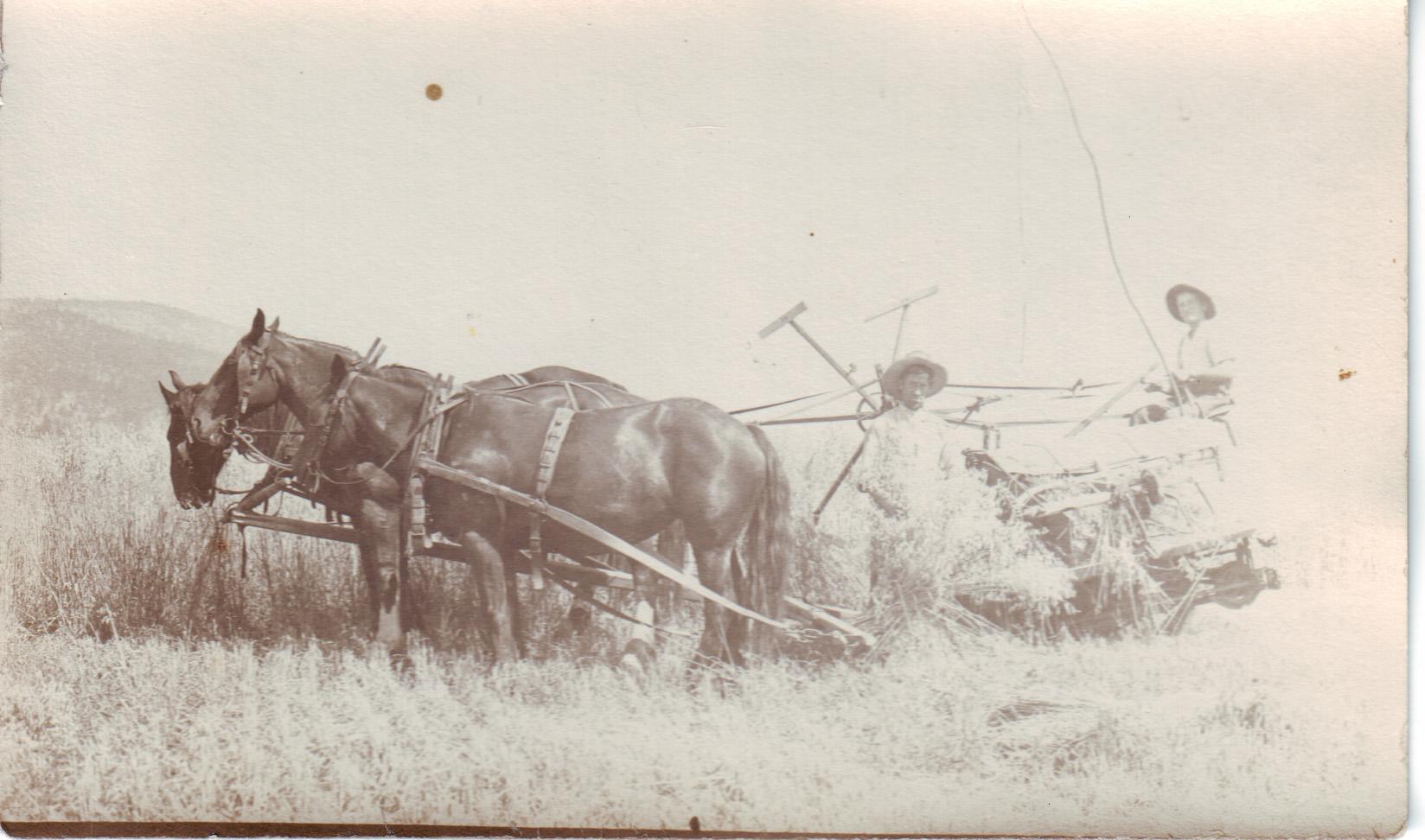 Farms in the Okanagan
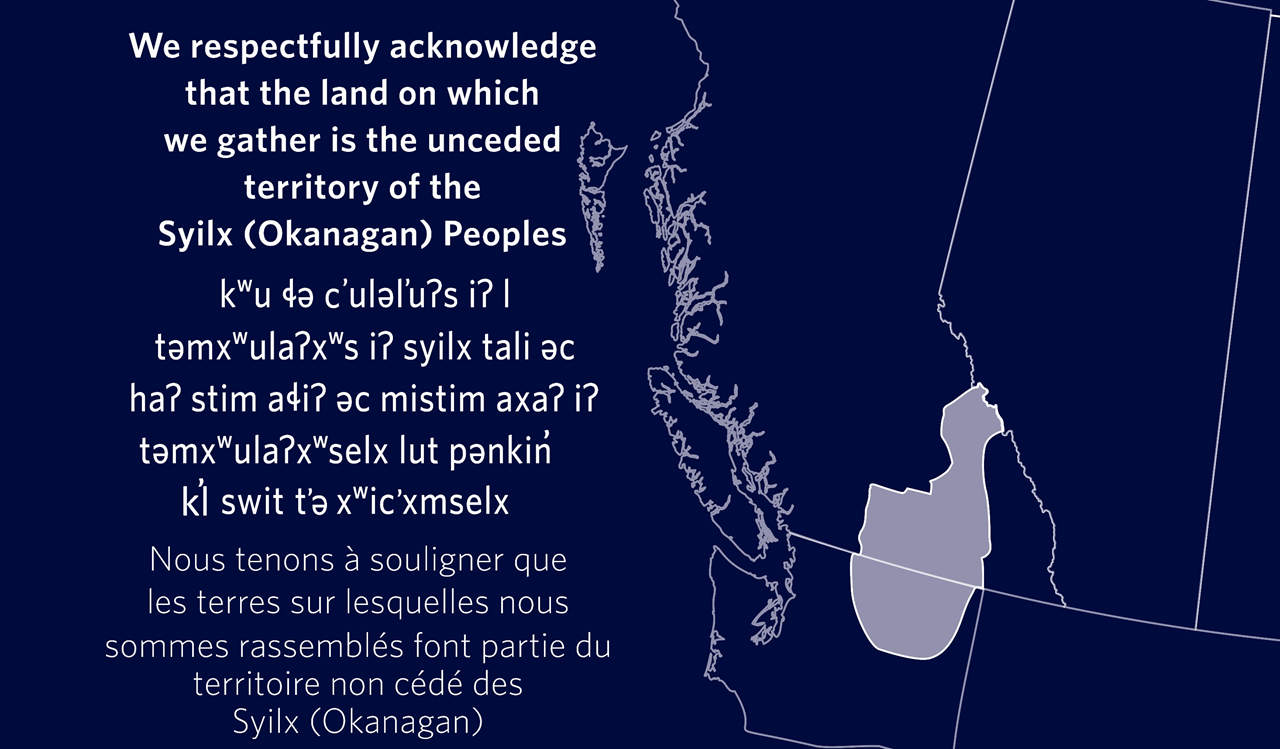 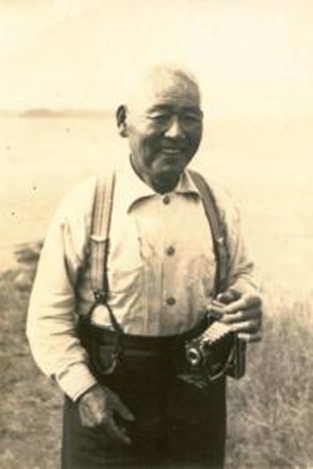 Eijiro Koyama, the Father of Meiri (Koyama) Itami
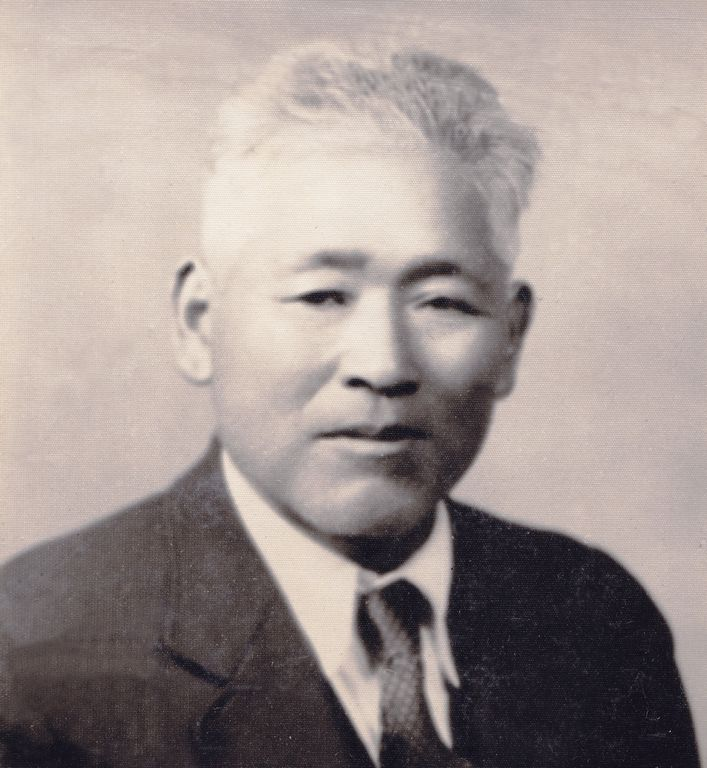 Eijiro Koyama, the Father of Meiri (Koyama) Itami
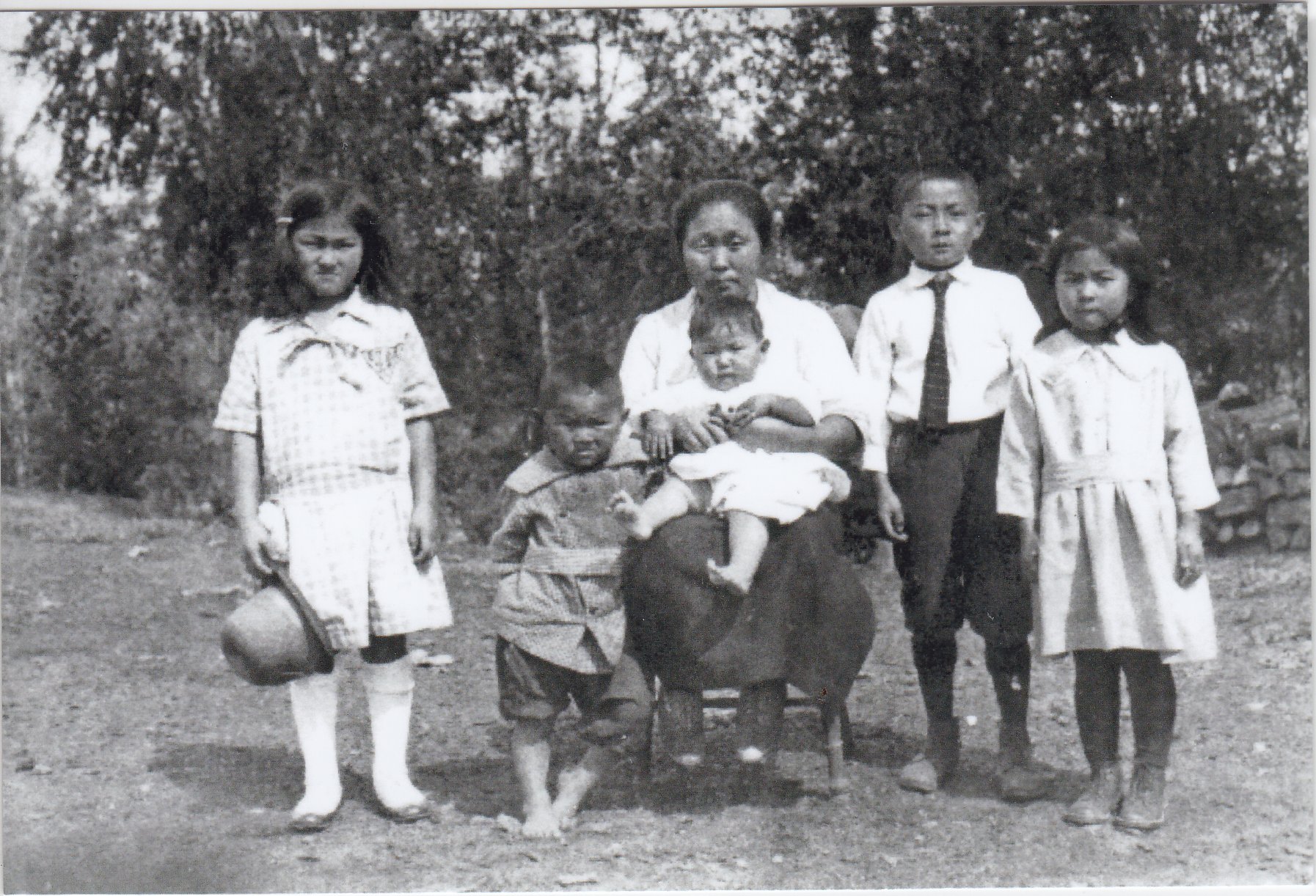 Meiri Itami, the author of the poem, is the baby in the center!
[Speaker Notes: Left to Right...Harue Taguchi (Koyama), Motoi Koyama, Fumi Koyama, Meiri Itami (Koyama), Tetsuji( Ted) Koyama and Jean Koybayashi (Koyama).]
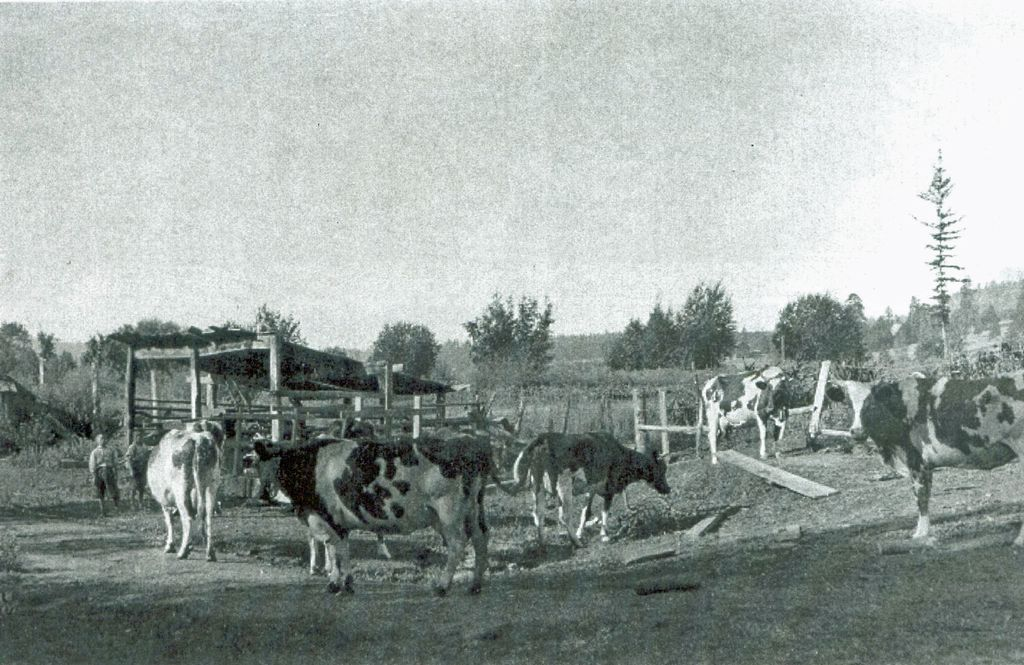 Koyama Farm
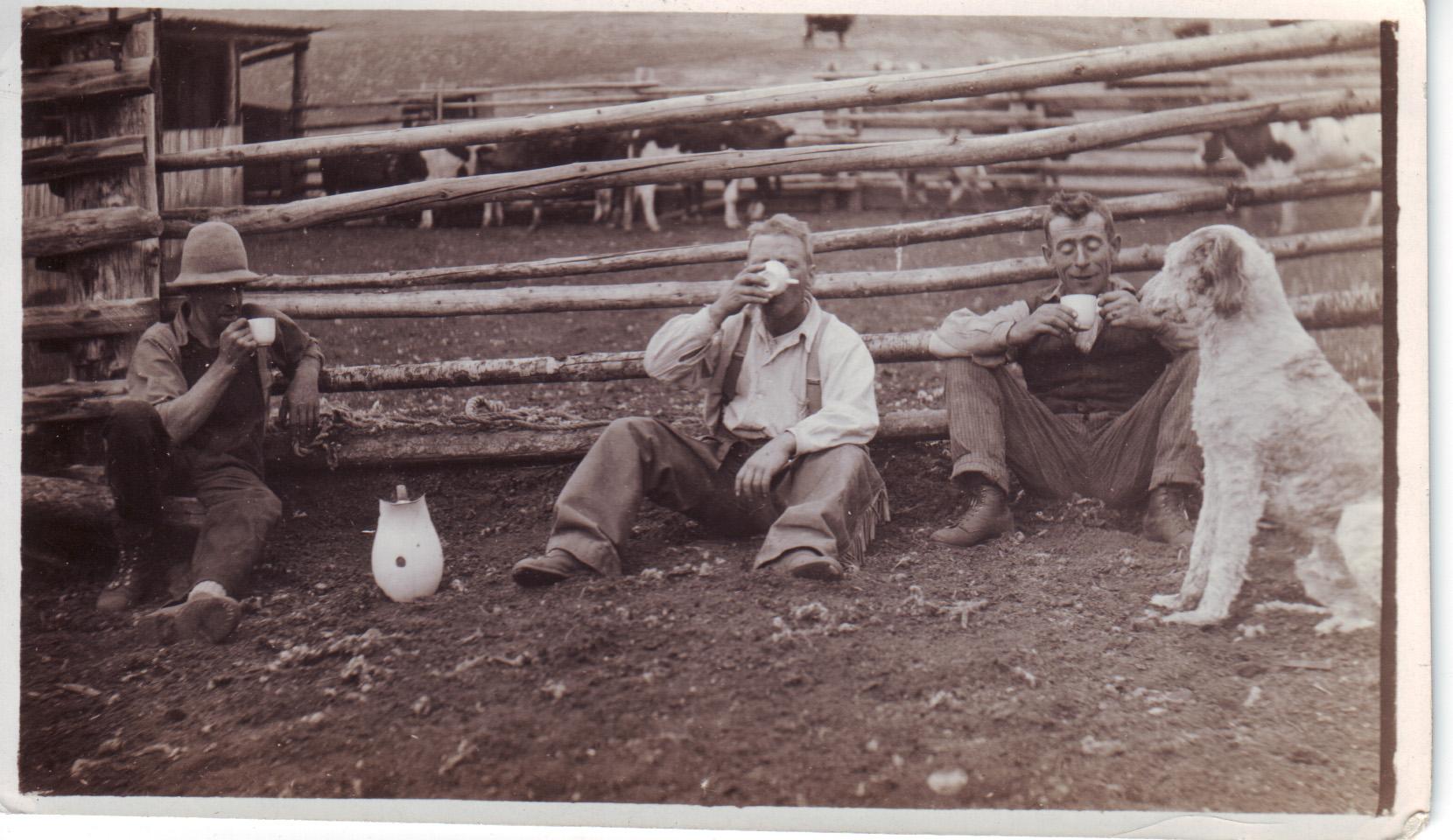 Break time at MP Williams Ranch
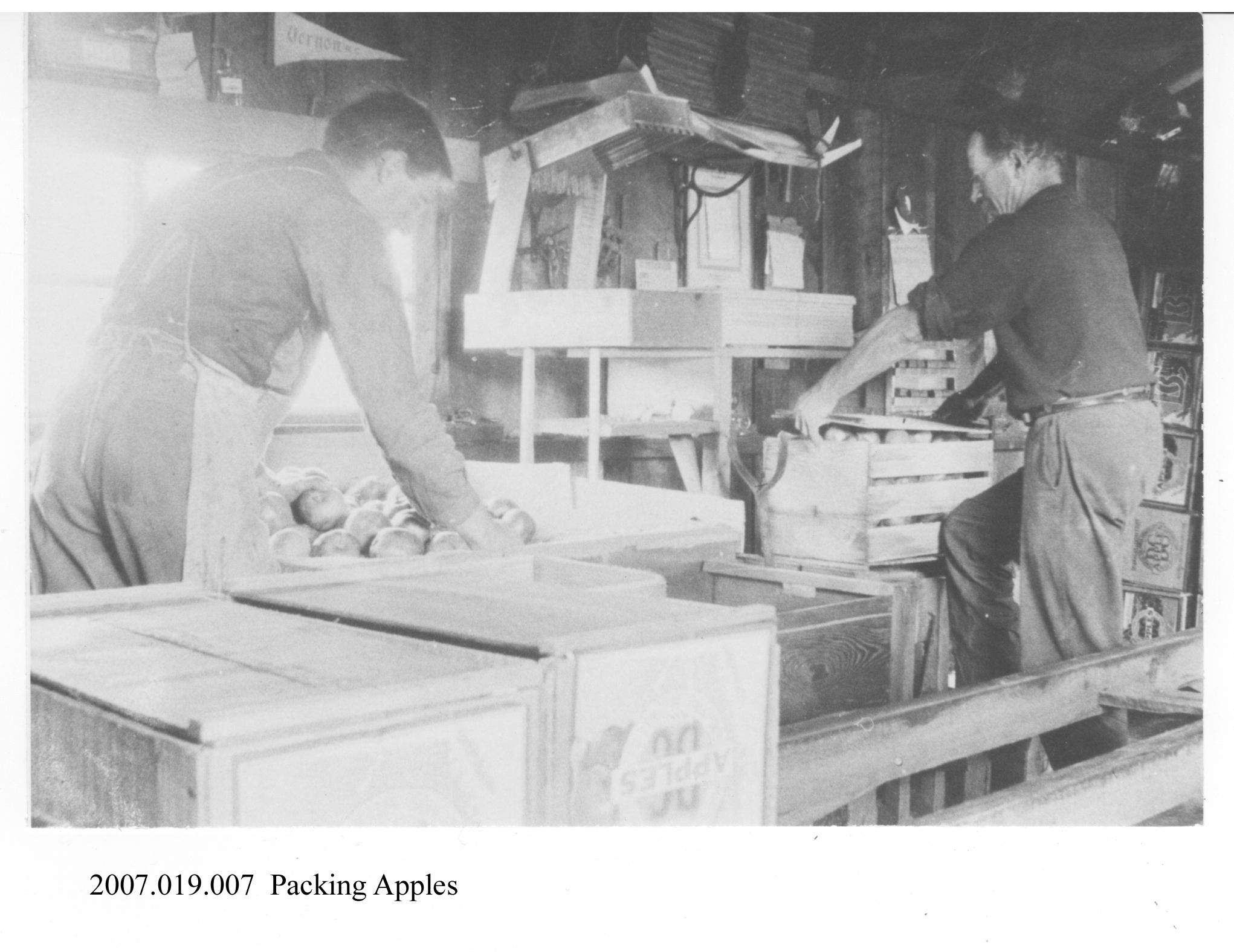 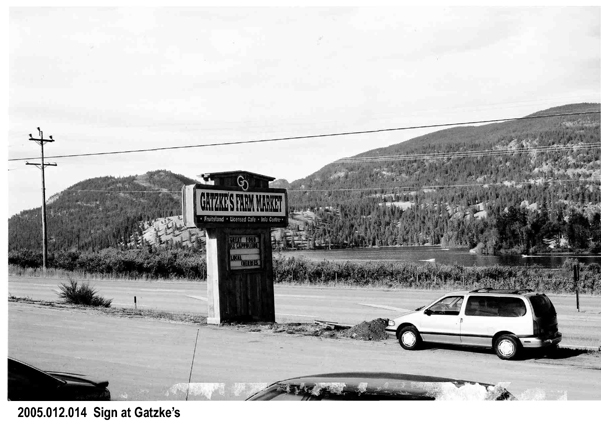 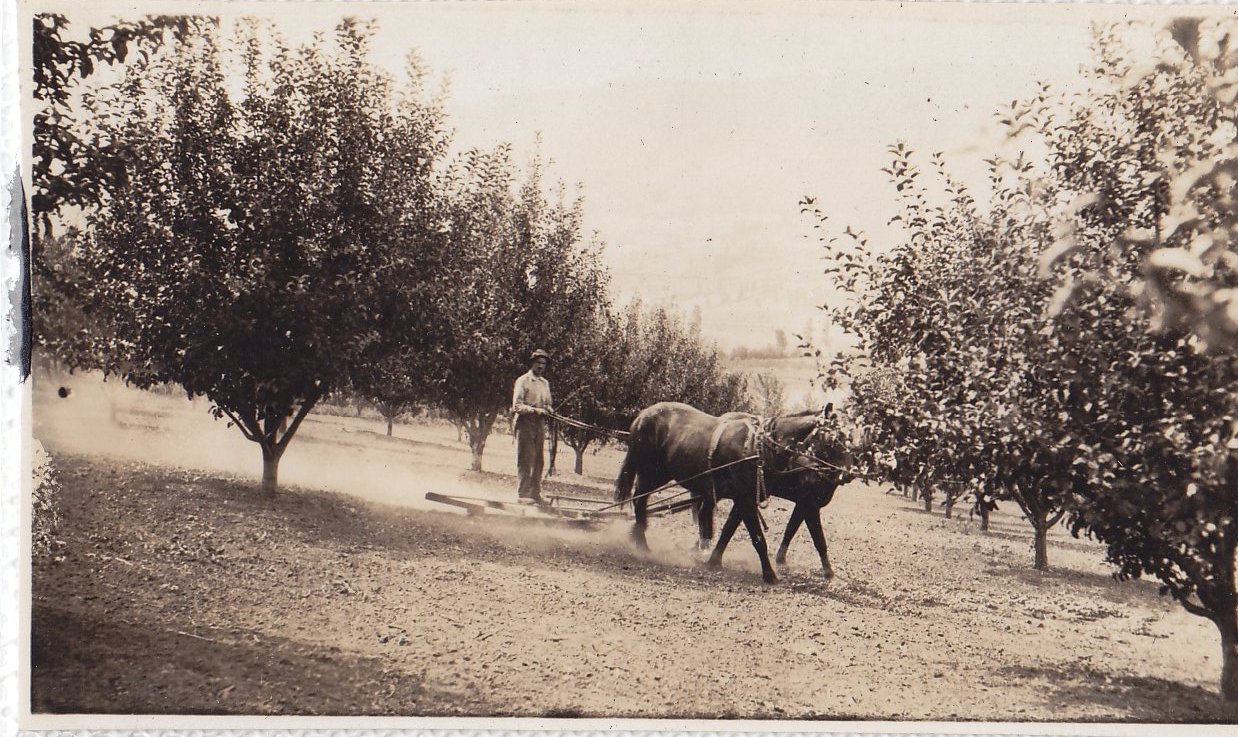 Orchard Maintenance
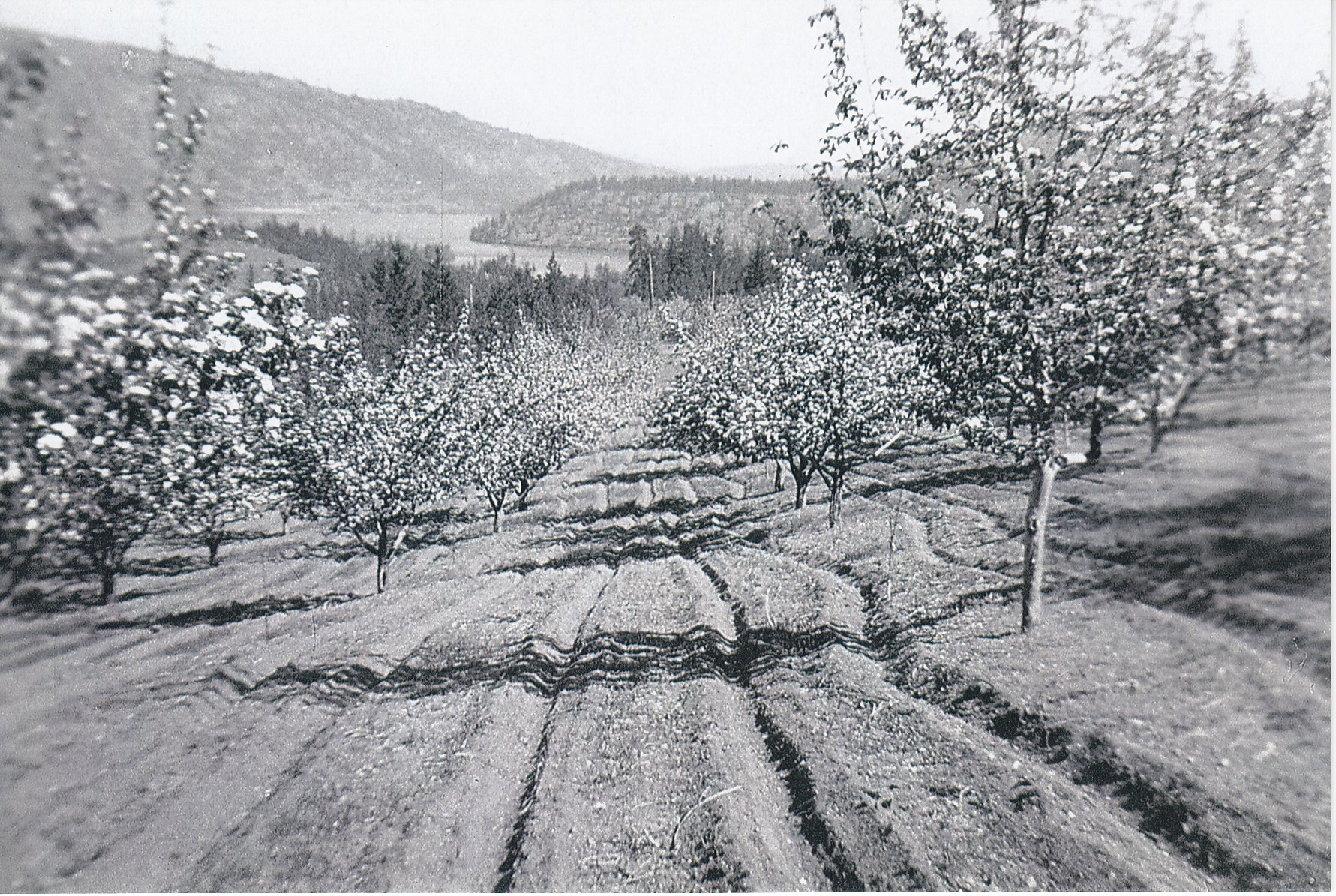 Ploughed fields at Dewar Farm
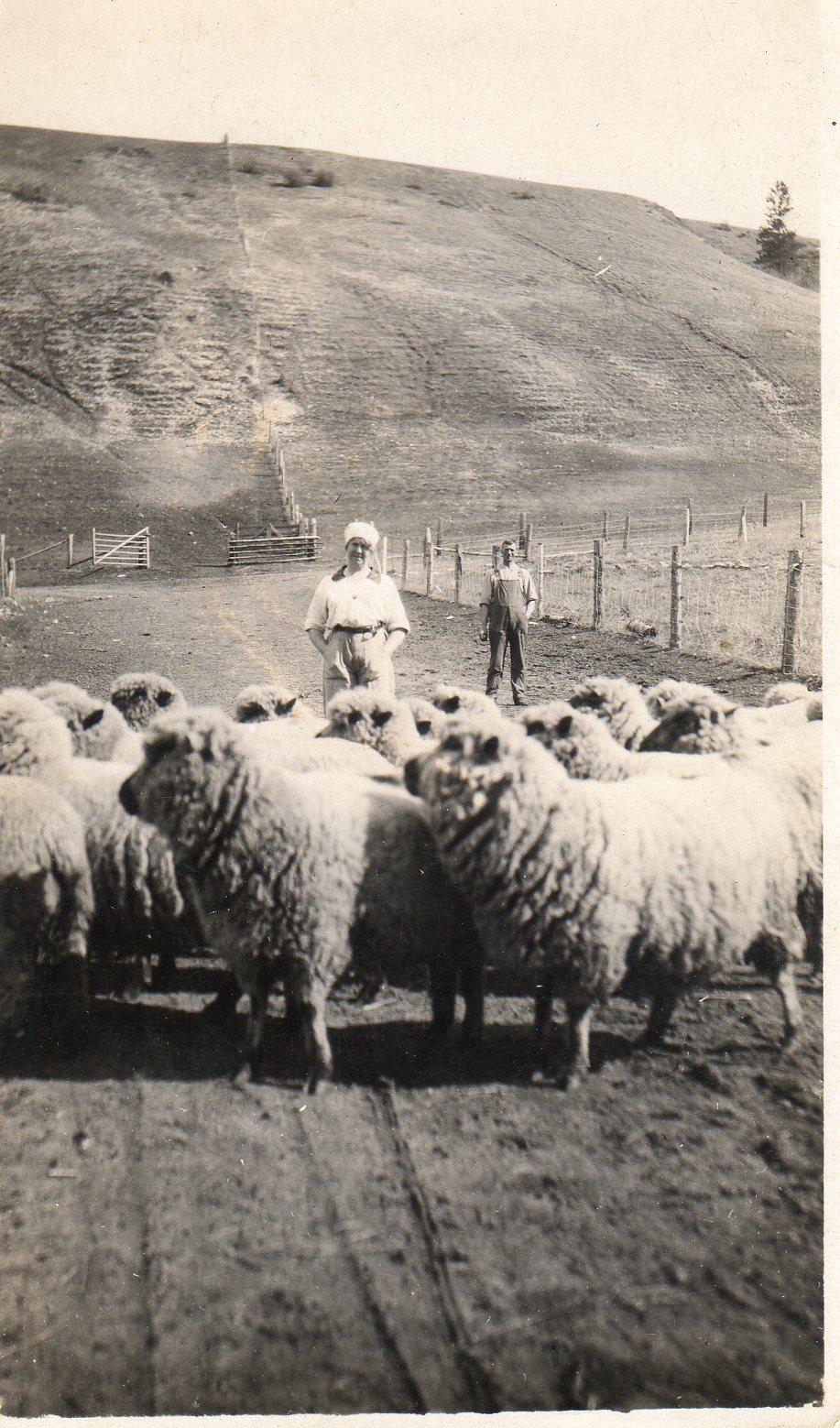 Sheep on the Farm
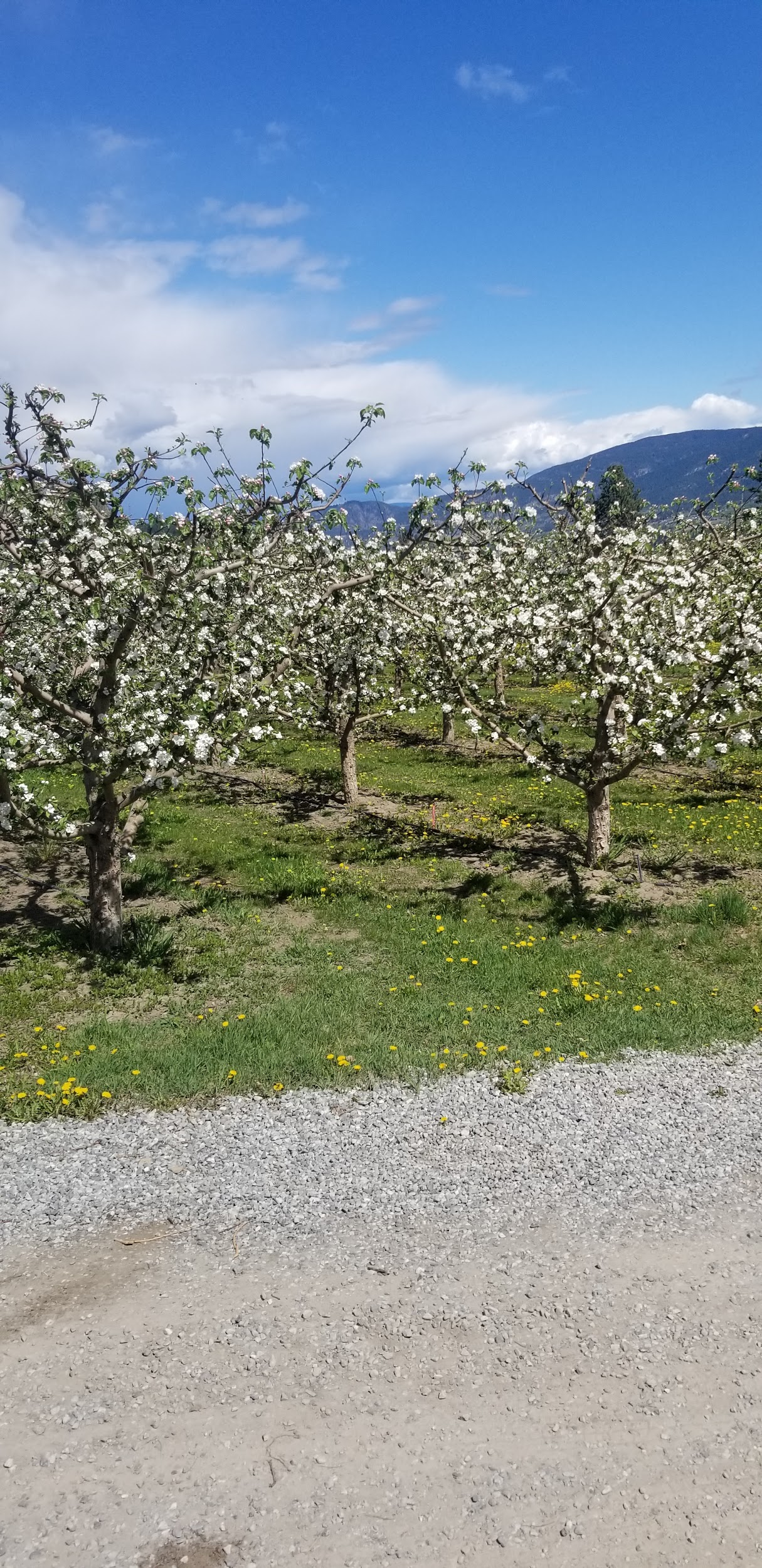 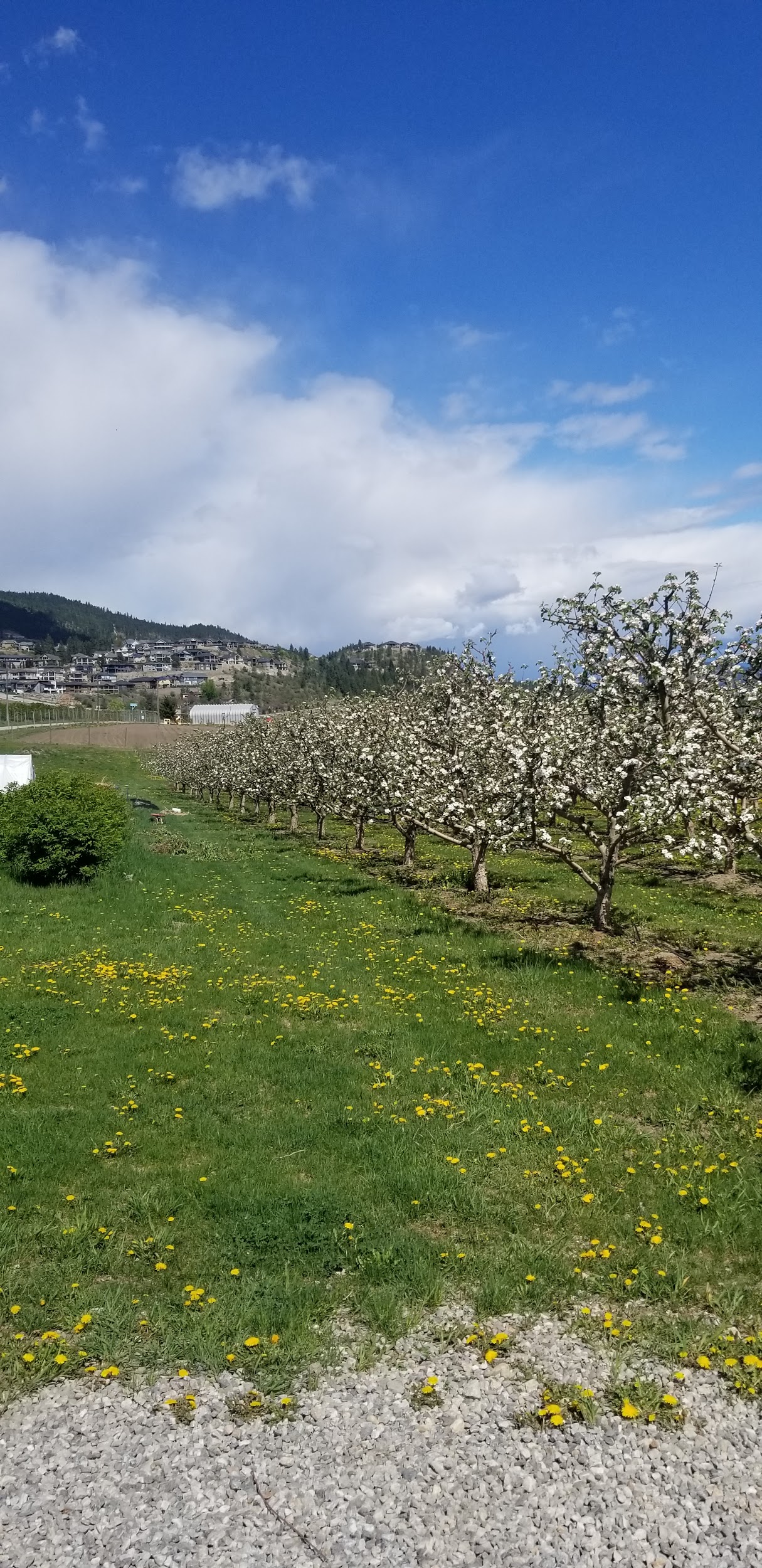 Rose Hill Orchard in Lake Country (2021)
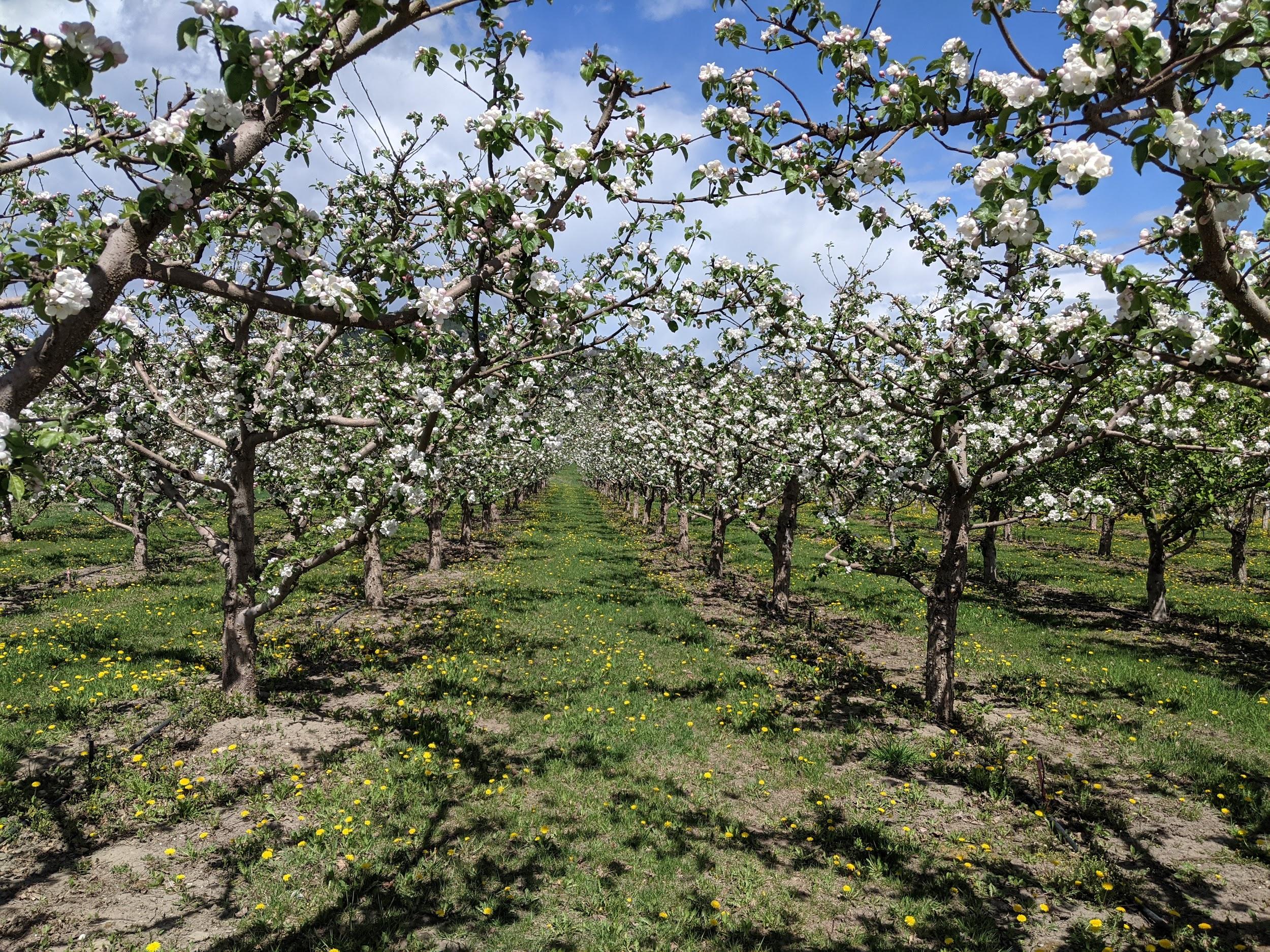 Rose Hill Orchard in Lake Country (2021)
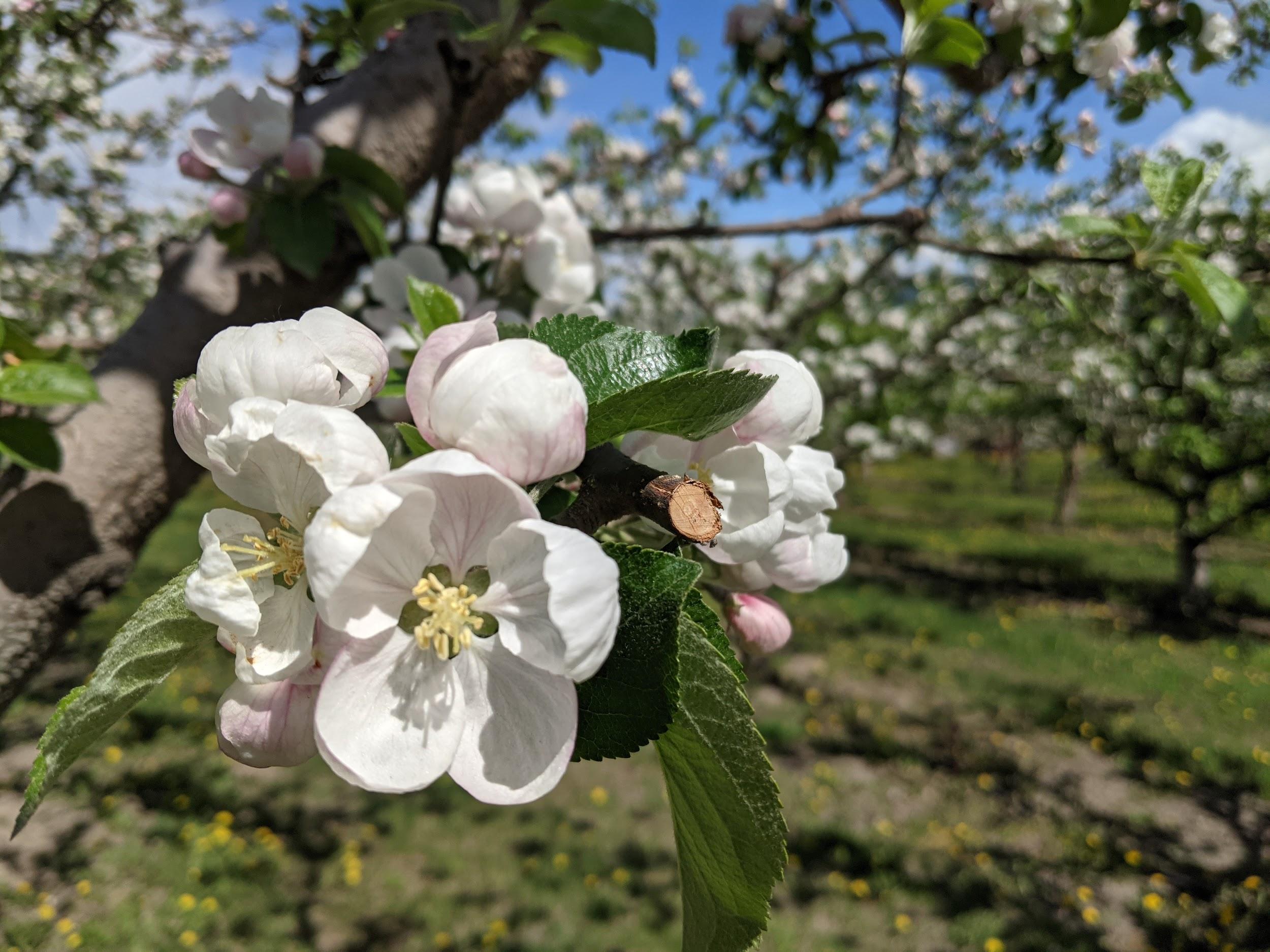 Rose Hill Orchard in Lake Country (2021) - Cherry Blossom
Create a farm
Using the materials given to you, make your own farm!
What does it look like? 
What size is it? 
What do you make at the farm?
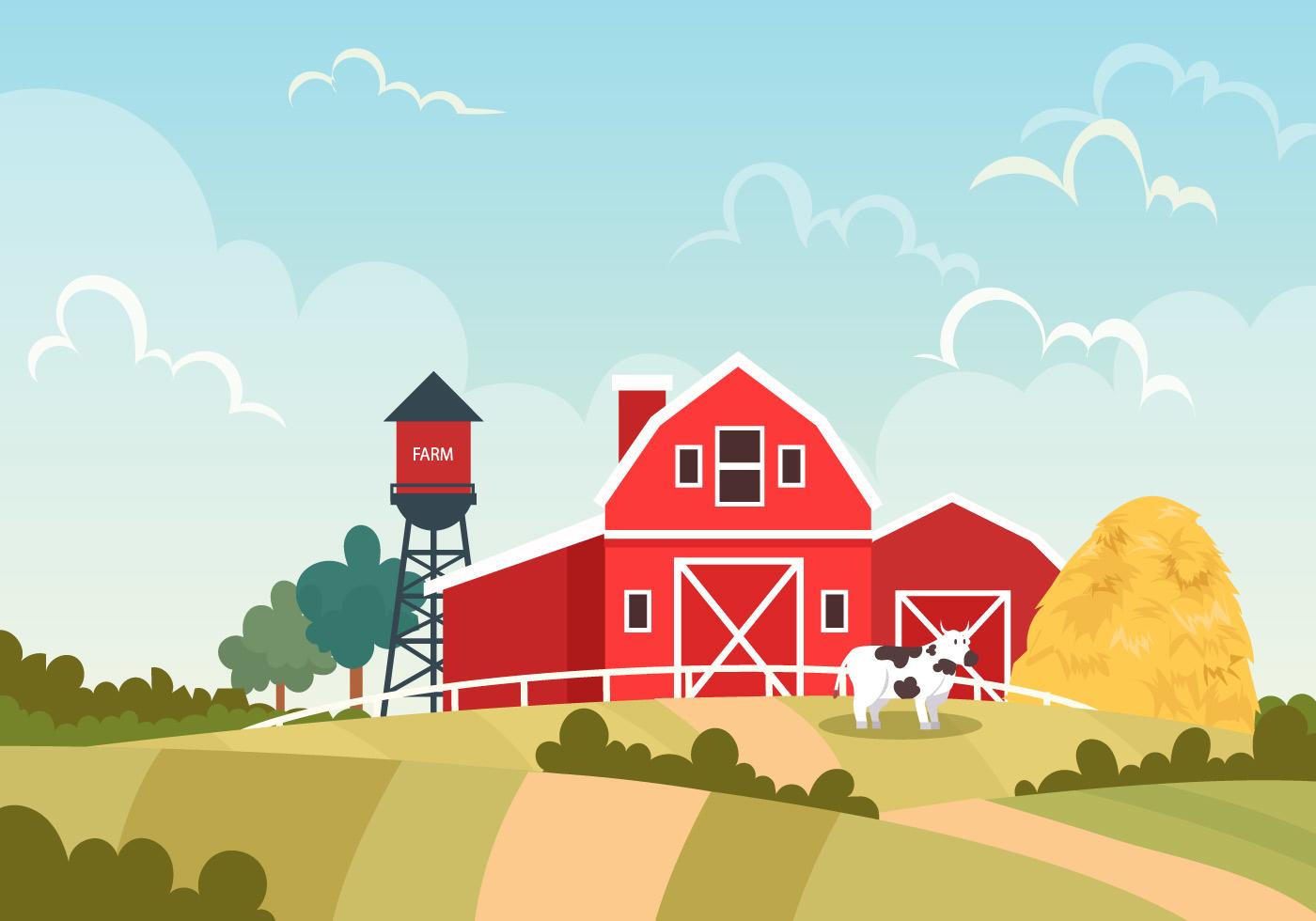 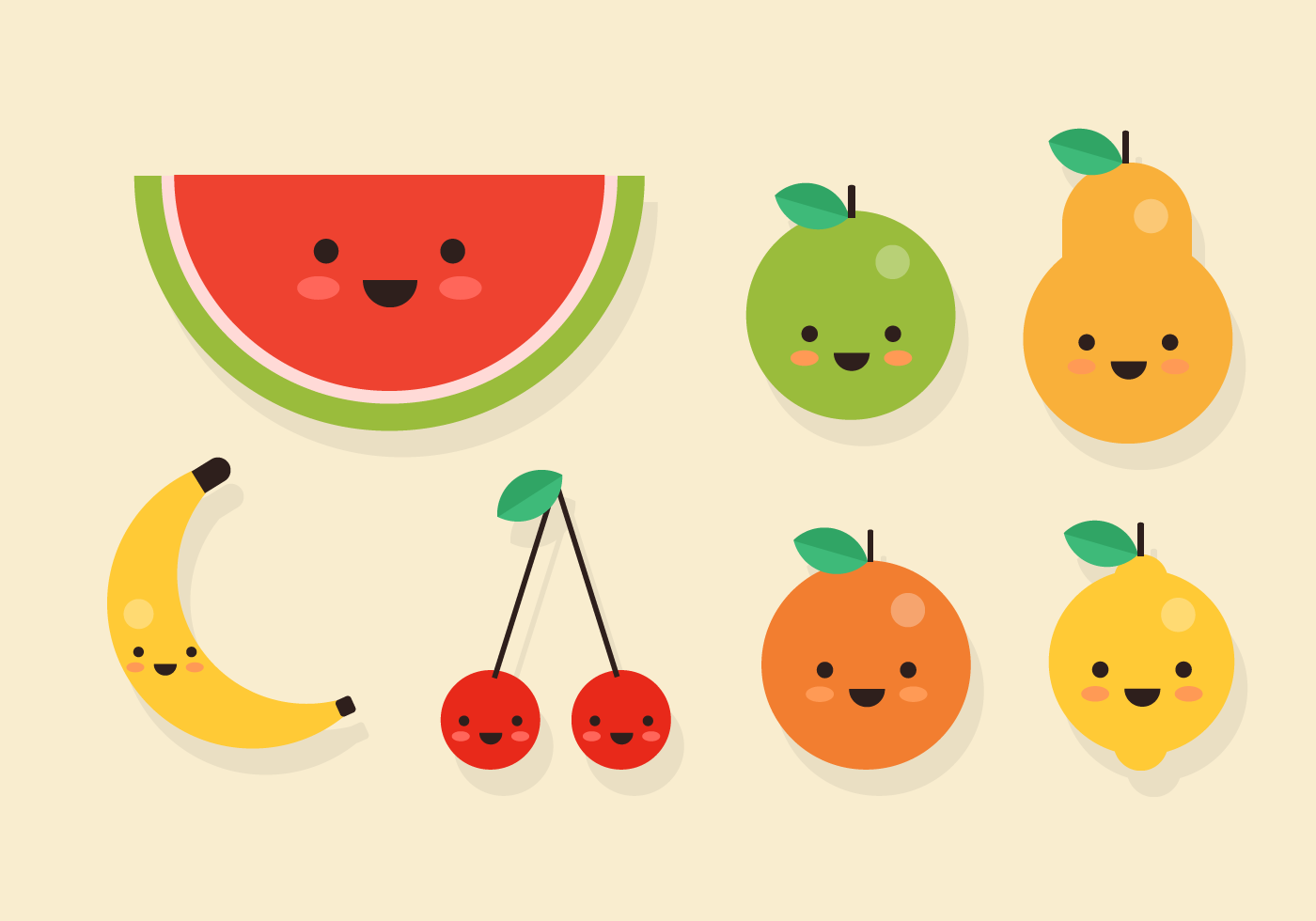 [Speaker Notes: <a href="https://www.vecteezy.com/free-vector/nature">Nature Vectors by Vecteezy</a>

<a href="https://www.vecteezy.com/free-vector/apple">Apple Vectors by Vecteezy</a>]
Copyright © 2021
Lake Country Heritage and Cultural Society
11255 Okanagan Center Road West
Lake Country, BC V4V 2J7

All rights reserved. No part of this publication may be produced, stored in a retrieval system, or transmitted, in any form or by any means, electronic, mechanical, photocopying, recording, or otherwise, without prior written permission of the publisher.
https://www.vecteezy.com/